Macroeconomia 
Economia Aberta e o Modelo IS-LM-BP
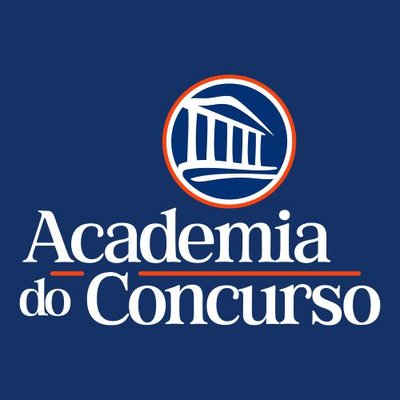 Prof.: Antonio Carlos Assumpção
Doutor em Economia - UFF
A organização das aulas:
Políticas Monetária e Fiscal com Economia Aberta (IS-LM-BP).
Modelo AS-AD, Curva de Phillips, Inflação e Política Econômica
Site: acjassumpcao.com
E-mail: acjassumpcao@gmail.com
Economia Aberta : IS-LM-BP
Introdução
O modelo IS-LM-BP nos mostra os efeitos de curto prazo das políticas fiscal e monetária sobre as principais variáveis macroeconômicas, com economia aberta.
Também podemos representar o efeito de choques sobre a economia (aumento da renda mundial, aumento da confiança do consumidor,...).
Para representar o modelo IS-LM-BP precisamos entender como funciona o equilíbrio no mercado de bens (curva IS), o equilíbrio no mercado monetário (curva LM) e o equilíbrio no balanço de pagamentos (curva BP). Adicionalmente, são de fundamental importância os conceitos de taxa de câmbio e paridade descoberta de juros.
O modelo é representado supondo a existência de capacidade ociosa. Portanto, um aumento da demanda agregada aumenta o produto, sem qualquer impacto sobre o nível de preços (preços rígidos).
A  taxa  nominal  de  câmbio (E)  é  a  quantidade da moeda doméstica  que  pode  ser  adquirida  com  uma  unidade  da moeda estrangeira. Logo, se E = 1 (um dólar compra um real).
Um aumento em E aumenta as exportações e reduz as importações, caso não exista variação em (P*/P).
A taxa  de  câmbio  relevante  para  medir  a competitividade de uma nação em relação a outra é a taxa de câmbio real (e), ou seja, a taxa nominal de câmbio ajustada às variações dos preços nos países, logo:




Assim,  uma desvalorização  real  da   taxa  de  câmbio aumenta as exportações e reduz as importações,  melhorando a  balança comercial  de  uma  nação.  No  caso de uma valorização real, temos os efeitos contrários.
Nível de preços externo
Nível de preços doméstico
Taxa de Câmbio Real Efetiva (Real Multilateral)
Como um país possui vários parceiros comerciais, ele possui várias taxas de câmbio bilaterais. Devido a  isso,  usamos  o  conceito de taxa de câmbio real efetiva, que é uma ponderação  feita  com  as  diversas  taxas reais bilaterais,  onde  os  pesos  referem-se  às  participações  relativas  de  cada parceiro comercial no total do comércio.




Observação: 
como trabalharemos com a hipótese da existência de somente duas Nações, não precisaremos utilizar o conceito de taxa de câmbio real efetiva.
Fator de ponderação para o país i;
Taxa de câmbio bilateral com o país i;
Nível de preços do país i.
Teorias de Determinação da Taxa de Câmbio
PDJ: comportamento da taxa de câmbio no curto prazo
PPC: tendência de longo prazo da taxa de câmbio
A PDJ
A taxa de juros doméstica (Br) deve ser igual a taxa de juros livre de risco (considere a taxa de juros dos EUA) mais a expectativa de desvalorização cambial (moeda doméstica – Br) mais o prêmio de risco (Br).
Expectativa de desvalorização do Real
Logo,  se                                                            a  taxa  de  juros  doméstica deve ser aproximadamente 20% para que não ocorra entrada ou saída de capitais, afetando o valor da taxa de câmbio.
A Paridade do Poder de Compra (PPC)
A idéia por trás de PPC é  a “lei do preço único”,  isto é: sendo os mercados integrados, um bem transacionável deve possuir o mesmo preço em qualquer   mercado  (país),  fato   que   seria    garantido   pelo   processo   de arbitragem.
Desta forma a taxa de câmbio de longo prazo será dada por:
Versão Absoluta da PPC
A mesma cesta de bens em dois países, quando convertida na mesma moeda, apresenta um índice de preços idêntico.
A versão absoluta da PPC exige que  todos os  bens sejam transacionáveis, que ambos os países calculem a taxa de inflação utilizando a mesma cesta de bens ,  com  as  mesmas  ponderações e que inexistam barreiras ao comércio, sejam  artificiais (tarifas  de  importação)  ou  naturais  (elevados  custos  de transporte).
Desta  forma,  podemos  escrever:   P = kEP* ,  onde  k  representa  a taxa de  paridade  real,   que  indica  o  grau  de  arbitragem,   que  será  perfeita, validando a versão absoluta da PPC, quando k = 1.
Como no mundo real dificilmente os  preços  das mercadorias nos diferentes países são iguais quando  expressos  na  mesma moeda, pois as condições explicitadas acima não  se  verificam  perfeitamente,  temos  k  diferente  da unidade. Entretanto, se o valor de  k  se mantém estável ao longo do  tempo, pois  os  fatores  que   impedem  a  arbitragem  perfeita vem  se  mantendo razoavelmente constantes, podemos escrever a versão relativa da PPC.
PPC (Versão Relativa)


A Taxa Real de Câmbio é dada por:

Se  (DP/P)  > (DP*/P*) ⇒ e↓ ⇒ déficit na BC ⇒ déficit no BP  ⇒  maior demanda  por  US$ ⇒ desvalorização do câmbio nominal, até que tenhamos  e .

Logo, (DP/P)  > (DP*/P*) ⇒ (DE/E) > 0.
O Mercado de Bens em uma Economia Aberta
Com a economia aberta a demanda agregada passa a ser:
Exportações Líquidas
Importações de bens e serviços
Exportações de bens e serviços
Determinantes de  X (exportações de bens e serviços)  e  Q (importações de bens e serviços).




Logo, as exportações dependem positivamente da taxa real de câmbio e positivamente da renda mundial e as importações dependem negativamente da taxa de câmbio real e positivamente da renda doméstica.
A Álgebra da Curva IS com Economia Aberta
NX = exportações líquidas de bens e serviços não fatores
Sensibilidade   das  exportações  líquidas  às  variações  da renda doméstica ou propensão marginal à importar, PMgi
Sensibilidade   das  exportações  líquidas  às  variações  da renda mundial ou externa
Sensibilidade   das  exportações  líquidas  às  variações  da taxa real de câmbio
Logo, isolando Y, temos:
Observações Sobre a Curva IS com Economia Aberta
a) Os  multiplicadores  foram  alterados  com  a   introdução  da  função exportadora líquida (em relação a uma economia fechada). Agora, dado um aumento em G  que  eleve a renda,  tanto  o  consumo  (na proporção da PMgC) quanto o investimento (na proporção  da  sensibilidade  do  investimento à renda)  aumentam, mas parte  desses  gastos,  na  medida  da Pmgi são realizados no exterior (importações), reduzindo o multiplicador; logo:
Multiplicador de gastos governamentais
b) Com a Economia aberta a curva IS fica menos achatada, pois uma redução da taxa de juros que aumente o investimento, provoca um aumento menor na renda de equilíbrio, pois parte do aumento da renda será utilizado para a aquisição de bens importados.
i
i0
i1
IS (Eco. Fechada)
IS (Eco. Aberta)
Y
Y0
Y1
Y1
C) Fatores que deslocam a curva IS para a direita: qualquer fator que aumente a demanda agregada que não tenha sido induzido por uma queda na taxa de juros desloca a curva IS para a direita. Portanto, no caso da curva IS desenvolvida anteriormente, temos:
i
Aumento no consumo autônomo
Redução da tributação
Aumento no investimento autônomo
Aumento do consumo do governo
Aumento da renda mundial
Desvalorização real da taxa de câmbio
IS1
IS0
Y
A Curva  BP = 0  em Casos Extremos
Perfeita Mobilidade de Capitais (PMC) : Pequena Economia Aberta
Como as pequenas nações, quando abertas,  são seguidoras de taxa de juros, ou seja,  devem  respeitar  a  condição de  paridade  descoberta de juros, a curva BP = 0 para tais nações é uma reta horizontal.
i
Y
Uma pequena variação da taxa de juros doméstica ocasiona uma entrada ou saída infinita de capitais.  É o caso de  uma  pequena economia aberta que chamaremos de perfeita mobilidade de capitais
Política Monetária com Câmbio Fixo e PMC
LM1
B
Y1
LM
A
BP = 0
IS
Y0
A  política monetária  expansionista  desloca  a  LM  para  LM1.  O  excesso  de oferta monetária  nominal  e  real (pois, por hipótese,  os  preços são  rígidos  no curto prazo) aumenta a demanda por títulos, reduzindo a taxa de juros, estimulando níveis maiores de investimento, fazendo com que as firmas  aumentem  a  produção. Portanto, com economia fechada o novo  equilíbrio ocorreria  no ponto B.  Entretanto, com economia aberta e PMC ocorre uma  rápida  saída  de  recursos (maior  demanda por moeda estrangeira) quando a taxa de juros doméstica  diminui,  ou seja,  o BP fica deficitário. Como o governo pretende manter fixa a taxa de  câmbio nominal, ele vende reservas  internacionais instantaneamente, contraindo assim  a  base monetária e os meios de pagamento, até que a taxa de juros volte ao  seu  nível inicial e  a PDJ seja respeitada. Portanto a curva LM volta, instantaneamente, para  a  posição inicial e o equilíbrio final de curto prazo acontece no ponto A. Note então que, com Economia aberta, o produto não aumenta para Y1, pois a taxa de juros não fica mais baixa por tempo suficiente para que a demanda agregada e a renda aumentarem.
Política Monetária com Câmbio Flexível e PMC
LM1
C
B
IS1
Y1
LM
A
BP = 0
IS
Y0
A  política monetária  expansionista  desloca  a  LM  para  LM1.  O  excesso  de oferta monetária  nominal  e  real (pois, por hipótese,  os  preços são  rígidos  no curto prazo) aumenta a demanda por títulos, reduzindo a taxa de juros, estimulando níveis maiores de  investimento, fazendo com que as firmas  aumentem  a  produção. Portanto, com economia fechada o novo  equilíbrio ocorreria  no ponto B.  Entretanto, com economia aberta e PMC ocorre uma  rápida  saída  de  recursos (maior  demanda por moeda estrangeira) quando a taxa de juros doméstica  diminui,  ou seja,  o BP fica deficitário. Como a taxa de câmbio é flexível, o Bacen não intervém  no  mercado câmbio,  permitindo  a  desvalorização  do  câmbio  nominal  e real  (preços fixos no curto prazo). A desvalorização cambial real aumenta as exportações líquidas de bens  e  serviços (maior demanda sobre a produção doméstica), deslocando a curva IS para IS1, com o consequente aumento da produção. Note que, com o aumento da renda, há um aumento da demanda por moeda, que reequilibra o mercado monetário.
LM1
B
C
IS1
Y1
Política Fiscal com Câmbio Fixo e PMC
LM
A
BP=0
IS
Y0
O Governo pode fazer política fiscal aumentando G ou reduzindo T (deslocando a curva IS para a direita). Note que, no caso de choques sobre a economia, que aumentem a demanda agregada (aumento do consumo ou do investimento autônomo, da renda esperada,...), a curva IS também se deslocaria para a direita. Exemplificaremos com o governo fazendo política fiscal, aumentando G.
Com o aumento em G a curva  IS  se  desloca  para  IS1,  devido  ao  nível  mais  elevado  de  demanda  agregada, elevando o nível de produção. Com a economia fechada o equilíbrio ocorreria no ponto B. Como a economia é aberta  com PMC,  quando  a  taxa  de  juros começa a subir, devido ao aumento da demanda por moeda originado  pelo  crescimento da renda, há uma  rápida  entrada  de  recursos (maior  demanda  pela  moeda  doméstica – maior oferta de moeda estrangeira), gerando um superávit no BP.  Como  o Bacen pretende manter fixa  a  taxa  de  câmbio,  ele  atua  no  mercado  cambial  comprando  moeda estrangeira (acumulando reservas internacionais). Tal procedimento aumenta a base monetária e os  meios de  pagamento,  deslocando  a  curva  LM  para LM1, até que a taxa de juros volte ao seu nível inicial e volte a ser respeitada a PDJ.
Política Fiscal com Câmbio Flexível e PMC
B
IS1
Y1
LM
A
BP=0
IS
Y0
A  curva IS  se desloca  para  IS1,  devido  ao  nível  mais  elevado  de  demanda  agregada, elevando o nível de produção. Com a economia fechada o equilíbrio ocorreria no ponto B.  Como a  economia  é  aberta  com PMC, quando a taxa de juros começa a subir, devido ao aumento da demanda por moeda  originado pelo crescimento da renda, há uma  rápida  entrada  de  recursos (maior demanda  pela  moeda  doméstica – maior oferta de moeda estrangeira), gerando um superávit no BP. Como a taxa de câmbio é flexível  o  Bacen  não  atua  no  mercado cambial, de forma que o câmbio nominal se valoriza  e,  com  os  preços  fixos,  o  câmbio  real  também. A valorização da taxa de câmbio  real  reduz  as  exportações  líquidas  de  bens e serviços (menor demanda sobre a produção doméstica),  fazendo com  que  a curva IS retorne para a posição inicial.
1) CEBRASPE (CESPE) - Ana GRS (SLU DF)/ SLU DF/Economia/2019
Acerca das políticas monetária, fiscal e de comércio exterior, julgue o item a seguir.
A lei da oferta e da procura não se aplica à taxa cambial, porque essa taxa é administrada pelo Banco Central do Brasil.
(  ) Certo
(  ) Errado
Demanda e oferta determinam o comportamento da taxa de câmbio. Dada a elevada mobilidade de capitais, boa parte da volatilidade da taxa de câmbio é explicada pela PDJ.
X
2) CEBRASPE (CESPE) - Ana Adm (EBSERH)/ EBSERH/Economia/2018
Julgue o item seguinte, a respeito das características da economia brasileira e das relações comerciais e financeiras do Brasil com outros países.
A taxa de câmbio real efetiva é uma medida de competitividade das exportações brasileiras: a sua elevação indica perda de competividade dos produtos brasileiros no exterior.
(  ) Certo
(  ) Errado
Como vimos, a taxa de câmbio real efetiva (eef) é dada pela média ponderada das taxas de câmbio reais bilaterais.
Trata-se de uma medida de competitividade (preço) de uma Nação em relação ao resto do mundo.
Se eef , temos uma depreciação da taxa de câmbio efetiva, que aumenta as exportações e reduz as importações.
X
3) CEBRASPE (CESPE) - Eco (DPU)/DPU/2016
Em relação à macroeconomia aberta e aos instrumentos de política econômica, julgue o seguinte item.
Em um regime de câmbio fixo, a ampliação das reservas internacionais faz que o banco central tenha que ampliar a base monetária.
(  ) Certo
(  ) Errado
X
Dada a entrada de dólares, para manter o câmbio fixo o Banco Central deverá comprar dólares (reservas internacionais). Essa compra de dólares implica aumento da oferta monetária.
4) CEBRASPE (CESPE) - AFCE (TCE-SC)/ TCE-SC/Controle Externo/Economia/2016
Com relação aos instrumentos de política fiscal, monetária e cambial, julgue o item que se segue.
No currency board, a quantidade de moeda em circulação passa a depender do montante líquido de divisas detido pelo país, eliminando, no nível doméstico, as funçõesclássicas do banco central.
(  ) Certo
(  ) Errado
X
Currency Board (Caixa de Conversão): regime em que a taxa de câmbio é fixada e as emissões de moeda passam a ser lastreadas em reservas internacionais. 
O padrão-ouro é um exemplo disso.
5) CEBRASPE (CESPE) - Aud CE (TCE-PA)/ TCE-PA/Fiscalização/Economia/2016
A respeito das políticas fiscal, monetária e cambial, julgue o item que se segue.
Ao intervir no mercado de câmbio comprando divisas, o Banco Central do Brasil favorece a indústria importadora, já que o valor dos produtos importados é reduzidoquando convertido em reais.
(  ) Certo
(  ) Errado
X
Ao intervir no mercado de câmbio o Banco Central impede a variação da taxa de câmbio.
Esse comportamento não favorece (ou desfavorece) os importadores). O preço não muda !
6) CEBRASPE (CESPE) - Aud CE (TCE-PA)/ TCE-PA/Planejamento/Economia/2016
Julgue o próximo item, a respeito de política econômica.
No mercado cambial, as intervenções realizadas por um governo mediante a compra e a venda de moeda estrangeira objetivam, em determinadas situações, afetar a taxa de câmbio e reduzir a sua volatilidade.
(  ) Certo
(  ) Errado
X
Mesmo nos regimes de câmbio flexível existem intervenções “estabilizadoras” realizadas pelo Banco Central (evitar muita volatilidade da taxa de câmbio).
Quando as intervenções pretendem alterar o comportamento de longo prazo da taxa de câmbio, nesse caso, não teremos um regime de câmbio flexível.
7) CEBRASPE (CESPE) - Diplomata/IRBr/2015
Considerando que, ao se analisar a formação de preços no mercado cambial, constata-se a existência de dois tipos básicos e de diversos tipos intermediários de regimes cambiais, julgue (C ou E) o item a seguir.
A política de fixação de câmbio com reajustes sistemáticos em prazos determinados — crawling peg — caracterizou a fase das minidesvalorizações no Brasil, em que a taxa de câmbio era revista no dia primeiro de cada mês.
(  ) Certo
(  ) Errado
X
Política iniciada por Delfim Neto, em 1968, que ajustava a taxa de câmbio nominal de acordo com o diferencial de inflação, deforma a manter a competitividade do câmbio real. 
Isso era feito toda semana.
8) CEBRASPE (CESPE) – Eco (SUFRAMA) /2014
O balanço de pagamentos é o registro contábil das transações econômicas de um país com o resto do mundo. Acerca desse assunto, julgue o próximo item.
A valorização do real frente ao dólar norte-americano aumenta o poder de compra do exportador brasileiro e encarece os produtos importados, o que resulta na elevação do saldo da balança comercial.
(  ) Certo
(  ) Errado
X
Conforme vimos, a valorização do real (apreciação cambial) aumenta as importações e reduz as exportações, ou seja, deteriora o saldo da balança comercial
9) CEBRASPE (CESPE) - Eco (CADE)/ 2014
Julgue o item a seguir acerca de câmbio, blocos econômicos, organismos multilaterais e fluxos financeiros internacionais.
A taxa de câmbio pode ser expressa pela convenção do certo ou pela convenção do incerto. Na Inglaterra e nos Estados Unidos, a convenção do certo cota a moedanacional em termos da moeda estrangeira. 
(  ) Certo
(  ) Errado
X
Detesto essa terminologia !
Podemos expresser a taxa de câmbio de duas formas.
(E) : quantidade da moeda doméstica que pode ser adquirida com uma unidade da moeda estrangeira.
(Ec) : quantidade da moeda estrangeira que pode ser adquirida com uma unidade da moeda doméstica → E = 1/Ec .
10) CEBRASPE (CESPE) - AL (CAM DEP)/CAM DEP/Área IX/Consultor Legislativo/2014
No que concerne aos regimes cambiais, julgue o seguinte item.
No regime de flutuação pura, que tem taxas de câmbio flexíveis e cuja principal desvantagem é a passividade da política monetária, o Banco Central determina a ofertade moeda e a taxa de câmbio ajusta-se ao equilíbrio do mercado cambial.
(  ) Certo
(  ) Errado
Como vimos, a política monetária torna-se passiva quando existe perfeita mobilidade de capitais e o câmbio é fixo.
Nesse caso, por exemplo, uma política fiscal expansionista acaba por expander a oferta monetária endogenamente.
X
LM1
B
C
IS1
Y1
Política Fiscal com Câmbio Fixo e PMC
LM
A
BP=0
IS
Y0
O Governo pode fazer política fiscal aumentando G ou reduzindo T. Dessa forma a curva IS será deslocada para a direita. Note que, no caso de choques sobre a economia que aumentem a demanda agregada (aumento do consumo ou do investimento autônomo, da renda esperada,...), a curva IS também se deslocaria para a direita. Exemplificaremos com o governo fazendo política fiscal, aumentando G.
Com o aumento em G a curva  IS  se  desloca  para  IS1,  devido  ao  nível  mais  elevado  de  demanda  agregada, elevando o nível de produção. Com a economia fechada o equilíbrio ocorreria no ponto B. Como a economia é aberta  com PMC,  quando  a  taxa  de  juros começa a subir, devido ao aumento da demanda por moeda originado  pelo  crescimento da renda, há uma  rápida  entrada  de  recursos (maior  demanda  pela  moeda  doméstica – maior oferta de moeda estrangeira), gerando um superávit no BP.  Como  o Bacen pretende manter fixa  a  taxa  de  câmbio,  ele  atua  no  mercado  cambial  comprando  moeda estrangeira (acumulando reservas internacionais). Tal procedimento aumenta a base monetária e os  meios de  pagamento,  deslocando  a  curva  LM  para LM1, até que a taxa de juros volte ao seu nível inicial e volte a ser respeitada a PDJ.
11) CEBRASPE (CESPE) - Diplomata/IRBr/2014
Acerca dos fluxos internacionais de bens e capital, dos regimes de câmbio e da relação câmbio-juros, julgue          (C ou E) o item a seguir.
A vantagem do regime de taxas de câmbio fixas é a de ajustar automaticamente a economia, o que facilita as transações internacionais e desonera o Banco Central doBrasil dessa incumbência.
(  ) Certo
(  ) Errado
X
O câmbio fixo não permite o ajuste automático do BP.
Dado um deficit no BP, caso o câmbio fosse flexível, ele se depreciaria, contribuindo para a eliminação do deficit.
Note que, se o câmbio fosse fixo, o BP não se ajustaria.
12) CEBRASPE (CESPE) - ERPDACGN (ANP)/ ANP/Área II/2013
Julgue o item subsequente, com relação à paridade do poder de compra, determinante do consumo e da análise de política monetária e fiscal.
De acordo com o princípio da teoria da paridade do poder de compra, a taxa de câmbio entre duas moedas deve depender dos níveis de preços nos dois países.
(  ) Certo
(  ) Errado
X
Como vimos, a versão absoluta da PPC implica em:
P = EP* →  E = P/P*.
13) CEBRASPE (CESPE) - ACE (TC-DF)/2012
Com relação a políticas econômicas, à dívida pública e ao comportamento da economia brasileira, julgue o item seguinte.
Um dos principais argumentos mobilizados na defesa do regime de câmbio fixo é a disciplina que esse regime cambial impõe à condução da política econômica de umpaís, uma vez que, sob tal regime, o banco central não pode controlar as taxas de juros nem financiar o déficit público por intermédio da emissão de moeda.
(  ) Certo
(  ) Errado
X            ?
Isso é verdade desde que seja adotada uma Caixa de Conversão. Nesse caso, as emissões passam a ser lastreadas em reservas internacionais.
14) CEBRASPE (CESPE) - (ANAC)/ 2012
No que se refere à análise de política monetária, aos modelos de crescimento, ao sistema financeiro nacional e às teorias da inflação, julgue o item que se segue.
Adotando o regime de câmbio flutuante, o Banco Central do Brasil expande ou contrai a base monetária por intermédio da compra ou venda de reservas internacionais,impondo disciplina à condução da política econômica. Essa passividade da política monetária fará que, no longo prazo, a taxa de expansão monetária do país com câmbioflutuante seja igual à taxa de expansão monetária do país ao qual a moeda está atrelada na flutuação.
(  ) Certo
(  ) Errado
Se a taxa de câmbio for flutuante, deficits ou superávits no BP ocasionam variações na taxa de câmbio.
Caso o Bacen decida fixar o câmbio, teremos alterações nas reservas internacionais e na na oferta monetária
X
15) CEBRASPE (CESPE) -  ANAC/2012
Acerca da teoria macroeconômica, julgue o item subsequente.
Considerando-se que um país tenha adotado o regime de câmbio fixo (crível) e que, após alguns anos, sua inflação doméstica foi superior à inflação internacional, écorreto afirmar que a hipótese de paridade do poder de compra absoluta não é válida.
(  ) Certo
(  ) Errado
X
Se a taxa de câmbio nominal está fixa (e imagina-se que pode continuar assim), com P > P*, não valerá a PPC na sua versão absoluta. Nesse caso, o preço doméstico será maior que o preço internacional, já ajustado pela taxa de câmbio.
16) CEBRASPE (CESPE) - Eco (CADE)/ 2014
Julgue o item a seguir acerca de câmbio, blocos econômicos, organismos multilaterais e fluxos financeiros internacionais.
Os fluxos financeiros são afetados por expectativas e políticas cambiais e monetárias das diferentes economias. Por isso, quando a taxa de juros de um país é superior àstaxas de juros dos demais países, espera-se por um fluxo negativo de recursos em direção ao país com taxa de juros mais elevada. 
(  ) Certo
(  ) Errado
X
Se
17) CEBRASPE (CESPE) - Aud (TCE-RN)/ 2015
Considere, em uma economia, as seguintes funções:
C = 500 + 0,7Yd; 
I = 20 + 0,1Y; 
G = 1.000; 
X = 150; 
M = 100 + 0,06Y; 
T = 60 + 0,2Y

Em que C representa o consumo das famílias; Yd, a renda disponível; I, o investimento; Y, o produto; G, os gastos do governo; T, a tributação; X, a exportação de bens e serviços não fatores; e M, a importação de bens e serviços não fatores.
As observações:
trata-se de uma economia aberta;
o investimento depende positivamente da renda;
Importações aumentam em função de um aumento na renda;
Uma parcela da tributação depende da renda.
A partir dessas informações, julgue o item subsequente considerando que os valores das funções são expressos em unidades monetárias (u.m.).
Nessa situação, em um modelo keynesiano simples, a renda de equilíbrio será superior a 4.000 u.m.
(  ) Certo
(  ) Errado
X
18) CEBRASPE (CESPE) - Esp (FUNPRESP) /FUNPRESP/Investimentos/2016
Julgue o item subsequente, com relação à taxa de câmbio e aos regimes cambiais.
A depreciação do peso argentino frente ao real pode reduzir as exportações dos produtos brasileiros para a Argentina, desconsiderados os efeitos da inflação nos dois países. 
(  ) Certo
(  ) Errado
X
A depreciação do Peso argentino (apreciação do real) reduz as exportações e aumenta as importações brasileiras.
19) CEBRASPE (CESPE) - Diplomata/IRBr/2017
A respeito do comércio internacional, julgue o item que se segue.
A introdução de uma tarifa alfandegária causará efeitos de longo prazo sobre a balança comercial se houver livre mobilidade de capital e regime cambial flexível.
(  ) Certo
(  ) Errado
X
B
IS1
Y1
Aumento da Tarifa de Importação
LM
A
BP=0
IS
Y0
A  curva IS  se desloca  para  IS1,  devido  ao aumento das exportações líquidas (as importações são reduzidas com o aumento das tarifas de importação), elevando assim o nível de produção. Com a economia fechada o equilíbrio ocorreria no ponto B.  Como a  economia  é  aberta  com PMC, quando a taxa de juros começa a subir, devido ao aumento da demanda por moeda, originado pelo crescimento da renda, há uma  rápida  entrada  de  recursos (maior demanda  pela  moeda  doméstica – maior oferta de moeda estrangeira), gerando um superávit no BP. Como a taxa de câmbio é flexível  o  Bacen  não  atua  no  mercado cambial, de forma que o câmbio nominal se valoriza  e,  com  os  preços  fixos,  o  câmbio  real  também. A valorização da taxa de câmbio  real  reduz  as  exportações  líquidas  de  bens e serviços (menor demanda sobre a produção doméstica),  fazendo com  que  a curva IS retorne para a posição inicial.
Note que as exportações líquidas não se alteraram, assim como C, I e G. Logo, o volume de comércio não se alterou.
20) CEBRASPE (CESPE) – Eco (DPU)/DPU/2016
Em relação à macroeconomia aberta e aos instrumentos de política econômica, julgue o seguinte item.
O aumento da renda do resto do mundo provoca elevação das exportações líquidas brasileiras e das reservas internacionais.
(  ) Certo
(  ) Errado
X             ?
Isso é verdade desde que a taxa de câmbio seja fixa.
Caso o câmbio seja flexível, o Bacen não acumularpa Reservas Internacionais; nesse caso, o câmbio se apreciará.
21) CEBRASPE (CESPE) - ACE (TCE-RO)/TCE-RO/Economia/2019
Considerando o modelo Mundell-Fleming em uma pequena economia aberta, com livre mobilidade de capitais, julgue os itens a seguir.
Uma política fiscal expansionista tem efeito máximo sobre a renda agregada, caso a taxa de câmbio seja flexível.
Uma política monetária expansionista tem efeito positivo sobre a renda, caso a taxa de câmbio seja flutuante.
Uma política fiscal contracionista não tem efeito sobre a renda agregada, caso a taxa de câmbio seja fixa.
F
V
F
Política Fiscal com Câmbio Flexível e PMC
B
IS1
Y1
LM
A
BP=0
IS
Y0
A  curva IS  se desloca  para  IS1,  devido  ao  nível  mais  elevado  de  demanda  agregada, elevando o nível de produção. Com a economia fechada o equilíbrio ocorreria no ponto B.  Como a  economia  é  aberta  com PMC, quando a taxa de juros começa a subir, devido ao aumento da demanda por moeda  originado pelo crescimento da renda, há uma  rápida  entrada  de  recursos (maior demanda  pela  moeda  doméstica – maior oferta de moeda estrangeira), gerando um superávit no BP. Como a taxa de câmbio é flexível  o  Bacen  não  atua  no  mercado cambial, de forma que o câmbio nominal se valoriza  e,  com  os  preços  fixos,  o  câmbio  real  também. A valorização da taxa de câmbio  real  reduz  as  exportações  líquidas  de  bens e serviços (menor demanda sobre a produção doméstica),  fazendo com  que  a curva IS retorne para a posição inicial.
Política Monetária com Câmbio Flexível e PMC
LM1
C
B
IS1
Y1
LM
A
BP = 0
IS
Y0
A  política monetária  expansionista  desloca  a  LM  para  LM1.  O  excesso  de oferta monetária  nominal  e  real (pois, por hipótese,  os  preços são  rígidos  no curto prazo) aumenta a demanda por títulos, reduzindo a taxa de juros, estimulando níveis maiores de  investimento, fazendo com que as firmas  aumentem  a  produção. Portanto, com economia fechada o novo  equilíbrio ocorreria  no ponto B.  Entretanto, com economia aberta e PMC ocorre uma  rápida  saída  de  recursos (maior  demanda por moeda estrangeira) quando a taxa de juros doméstica  diminui,  ou seja,  o BP fica deficitário. Como a taxa de câmbio é flexível, o Bacen não intervém  no  mercado câmbio,  permitindo  a  desvalorização  do  câmbio  nominal  e real  (preços fixos no curto prazo). A desvalorização cambial real aumenta as exportações líquidas de bens  e  serviços (maior demanda sobre a produção doméstica), deslocando a curva IS para IS1, com o consequente aumento da produção. Note que, com o aumento da renda, há um aumento da demanda por moeda, que reequilibra o mercado monetário.
Política Fiscal Contracionista com Câmbio Fixo
LM1
LM
A
C
BP = 0
B
IS
IS1
Y0
Y1
A política fiscal contracionista reduz o produto, a demanda por moeda e a taxa de juros, provocando uma fuga de capitais. Para manter o câmbio fixo o Bacen vende reservas internacionais, contraindo assim a oferta monetária.
Com isso, o produto diminui
Assinale a opção correta.
Apenas o item I está certo.
Apenas o item II está certo.
Apenas os itens I e III estão certos. 
Apenas os itens II e III estão certos.
Todos os itens estão certos.
22) CEBRASPE (CESPE) - PEBTT (IFF)/IFF/ Administração/2018
Em uma pequena economia aberta com câmbio fixo, uma expansão fiscal resultará em
redução do emprego e do produto.
aumento do nível de preços e redução do consumo.
ampliação do produto e contração monetária.
expansão monetária e redução das exportações líquidas.
ampliação do estoque de moeda e depreciação do câmbio real.
Política Fiscal com Câmbio Fixo e PMC
LM1
B
C
IS1
Y1
LM
A
BP=0
IS
Y0
Como vimos, nesse caso, teremos uma expansão endógena da oferta monetária.
Com o aumento da renda, teremos um aumento das importações.
23) CEBRASPE (CESPE) - ACE (TCE-MG)/ TCE-MG/Ciências Econômicas/2018
Em relação à política monetária e à fiscal em uma pequena economia aberta, com plena mobilidade de capitais e câmbio fixo, assinale a opção correta.
Existe a possibilidade de déficit crônico e persistente do balanço de pagamentos.
Os movimentos das reservas internacionais ficam exógenos.
Movimentos de elevação das taxas de juros internacionais não podem ser esterilizados por intermédio de operações no mercado aberto.
Ampliações da carteira de títulos públicos em posse do banco central são compensadas por reduções na base monetária.
Nesse modelo de economia, o banco central deve abrir mão da política monetária como instrumento de política macroeconômica.
Como vimos, nesse caso, a política monetária não afetará o produto.
24) CEBRASPE (CESPE) - ACE (TCE-MG)/ TCE-MG/Ciências Econômicas/2018
Em uma economia com câmbio flutuante e mobilidade de capitais, a queda dos salários nominais provocará
redução do emprego.
redução do consumo.
depreciação do câmbio.
redução das exportações líquidas.
redução do produto.
25) CEBRASPE (CESPE) - AGE (SEDF)/ SEDF/ Economia/2017
Tendo em vista as interações entre câmbio, moeda, balanço de pagamentos e política econômica, julgue o item que se segue.
Em uma economia aberta com regime de câmbio fixo e plena mobilidade de capitais, a política monetária é passiva.
(  ) Certo
(  ) Errado
X
Como já vimos algumas vezes
26) CEBRASPE (CESPE) - AGE (SEDF)/SEDF /Economia/2017
Tendo em vista as interações entre câmbio, moeda, balanço de pagamentos e política econômica, julgue o item que se segue.
Em uma economia aberta com regime de câmbio flutuante, expansões monetárias não afetam o produto de equilíbrio.
(  ) Certo
(  ) Errado
X
Política Monetária com Câmbio Flexível e PMC
LM1
C
B
IS1
Y1
LM
A
BP = 0
IS
Y0
27) CEBRASPE (CESPE) - Diplomata/IRBr/2017
Virtualmente, todos os grandes países estabeleceram um banco central como “emprestador de última instância” para reduzir a probabilidade de que uma falta de liquidezse torne uma crise de solvência. A prática levou à questão do papel de um “emprestador internacional de última instância” que pudesse auxiliar os países a estabilizar o valor das suas moedas e reduzir a probabilidade de sua forte desvalorização em consequência da falta de liquidez, que, por sua vez, poderia causar um grande númerode falências.
Charles Kindleberger. Manias, pânicos e crises. 6.ª ed. São Paulo: Saraiva.
Tendo como referência inicial esse fragmento de texto, julgue o item a seguir, pertinente às funções e competências de um banco central.
Dada a relação existente entre as políticas monetária e cambial, os efeitos da política monetária executada pelo banco central de um país dependem fundamentalmentedo tipo de regime cambial adotado. Assim, em um sistema de taxas de câmbio flexíveis com mobilidade internacional de capital, a fixação da taxa de juros básica comoinstrumento para o objetivo de estabilizar preços é inalcançável.
(  ) Certo
(  ) Errado
Como vimos, o Bacen perde o controle da oferta monetária quando combina câmbio fixo com perfeita mobilidade de capitais.
X
28) CEBRASPE (CESPE) – Eco (DPU)/DPU/2016
Em relação à macroeconomia aberta e aos instrumentos de política econômica, julgue o seguinte item.
Em uma economia com câmbio flexível e perfeita mobilidade de capitais, a redução dos gastos do governo provoca redução, na mesma magnitude, das exportaçõeslíquidas.
(  ) Certo
(  ) Errado
X
29) CEBRASPE (CESPE) - Aud CE (TCE-PA)/ TCE-PA/Planejamento/Economia/2016
Considerando os principais resultados da teoria keynesiana e do modelo IS–LM, julgue o próximo item.
O aumento do salário mínimo, em um modelo com câmbio flutuante, afeta positivamente o produto de equilíbrio da economia.
(  ) Certo
(  ) Errado
X
30) CEBRASPE (CESPE) - Diplomata/IRBr/2016
O diplomata responsável pelo setor econômico da embaixada brasileira em determinado país elaborou e enviou à Secretaria de Estado um relatório sobre a situação econômica desse país.
Considerando o fato de que uma das funções do diplomata é manter o governo brasileiro informado a respeito do contexto político, econômico e cultural do país onde ele esteja temporariamente vivendo, julgue o item a seguir.
Considere que o referido país esteja em recessão e seja uma economia aberta, com câmbio flutuante e mobilidade de capitais forte, porém não perfeita. Nesse caso, de acordo com o modelo   IS-LM-BP, a implementação de uma política fiscal expansionista, para tentar impulsionar a atividade econômica, seria ineficaz.
(  ) Certo
(  ) Errado
X
31) CEBRASPE (CESPE) - Diplomata/IRBr/2016
O diplomata responsável pelo setor econômico da embaixada brasileira em determinado país elaborou e enviou à Secretaria de Estado um relatório sobre a situação econômica desse país.
Considerando o fato de que uma das funções do diplomata é manter o governo brasileiro informado a respeito do contexto político, econômico e cultural do país onde eleesteja temporariamente vivendo, julgue o item a seguir.
Considere que o referido país esteja em recessão e seja uma economia aberta, com câmbio fixo e fraca mobilidade de capitais. Nesse caso, de acordo com o modelo ISLM-BP, a implementação de uma política fiscal expansionista, para tentar impulsionar a atividade econômica, seria ineficaz.
(  ) Certo
(  ) Errado
X
32) CEBRASPE (CESPE) - AE ES/SEGER ES/ Ciências Econômicas/2013
Acerca dos agregados monetários e dos instrumentos de política monetária adotados pelo Banco Central do Brasil (BACEN), assinale a opção correta.
No modelo Mundell-Fleming com câmbio flexível e perfeita mobilidade de capitais, a expansão dos gastos do governo acarreta redução parcial das exportações líquidas.
Considerando-se a validade da condição de Marshall-Lerner e dos efeitos da chamada curva J, é correto afirmar que uma depreciação da taxa de câmbio gera, no curto-prazo, aumento das exportações líquidas.
Sempre que o recolhimento compulsório sobre depósitos à vista for alterado pelo BACEN, serão criados meios de pagamento na economia.
O multiplicador monetário será sempre igual à razão entre os depósitos à vista em bancos comerciais e as reservas bancárias.
Em uma economia com câmbio fixo e plena mobilidade de capitais, uma expansão fiscal gera aumento da base monetária na mesma proporção da variação dasreservas internacionais, com vistas à manutenção da taxa de juros no nível externo e à garantia da estabilidade cambial.
33) CEBRASPE (CESPE) - AUFC (TCU)/TCU/ Controle Externo/Auditoria Gov/2013
Em relação à teoria macroeconômica para pequenas economias abertas, julgue o item que se segue.
No regime de câmbio fixo, o aumento da tributação proporciona redução das reservas internacionais.
(  ) Certo
(  ) Errado
X
34) CEBRASPE (CESPE) - AUFC (TCU)/TCU/ Controle Externo/Auditoria Gov/2013
Em relação à teoria macroeconômica para pequenas economias abertas, julgue o item que se segue.
No regime de câmbio flutuante, a expansão dos gastos do governo não é capaz de estimular o produto da economia.
(  ) Certo
(  ) Errado
X
35) CEBRASPE (CESPE) - AUFC (TCU)/TCU/ Controle Externo/Auditoria Gov/2013
Em relação à teoria macroeconômica para pequenas economias abertas, julgue o item que se segue.
Em um regime com câmbio fixo, a expansão dos gastos do governo leva ao aumento da renda e das exportações líquidas.
(  ) Certo
(  ) Errado
X
36) CEBRASPE (CESPE) - Ana (BACEN)/Área 6 - Gestão e Análise Processual /2013
Julgue o próximo item, relativo aos regimes cambiais e seus efeitos sobre a economia.
Em um regime com câmbio fixo, o aumento do salário nominal decorrente de política governamental acarreta tanto apreciação da taxa real de câmbio quanto reduçãodas exportações líquidas.
(  ) Certo
(  ) Errado
X
37) CEBRASPE (CESPE) - Ana (BACEN) /Área 3 - Política Econômica e Monetária/2013
Com relação aos modelos de determinação da renda e dos preços, julgue o item subsecutivo.
Segundo o modelo Mundell-Fleming-Dornbush, sob taxas de câmbio fixas e perfeita mobilidade de capital, adotar uma política monetária independente do mercadoexterno é a melhor maneira de estabilizar o sistema econômico.
(  ) Certo
(  ) Errado
X
38) CEBRASPE (CESPE) - ERPDACGN (ANP)/ ANP/Área II/2013
Julgue o item subsequente, com relação à paridade do poder de compra, determinante do consumo e da análise de política monetária e fiscal.
Em uma economia com taxas de câmbio fixas, caso se estimule a despesa interna por intermédio de aquisições governamentais, essa política fiscal expansionista dogoverno deslocará a curva IS para a direita, elevando a taxa de câmbio. Entretanto, esse efeito mantém o nível de renda no mesmo patamar.
(  ) Certo
(  ) Errado
X